Дикие животные
Животные северных лесов
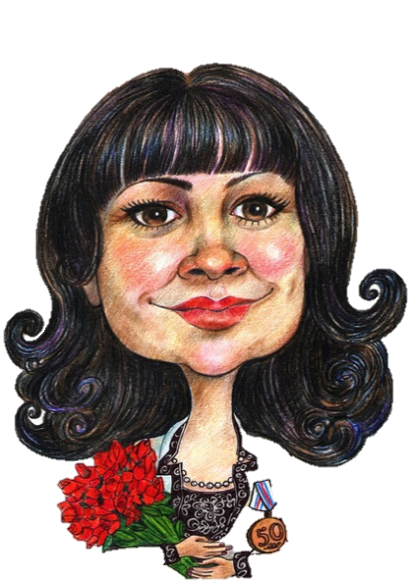 Автор:
Иванова Мария Ивановна,
Воспитатель МБДОУ № 119
г. Архангельск, 2017 г.
Животные северных лесов
Заяц
Устраиваясь на лежку, заяц так тщательно запутывает свои следы, что в них с трудом разбираются его враги- лисы и волки.
Обыкновенная лисица
Лису не зря зовут плутовкой. Это очень умный и осторожный зверь, умеющий  и следы запутать
Леса занимают общирные пространства нашей страны. Они дают пищу и кров множеству животных.
Лесные жители
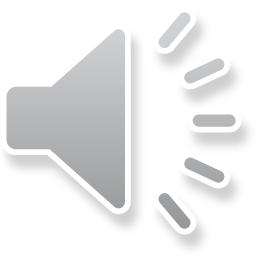 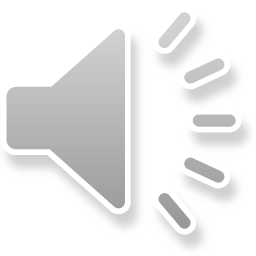 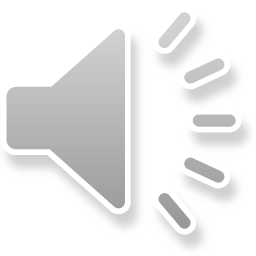